جامعة بنهاكلية التربية الرياضية للبنين
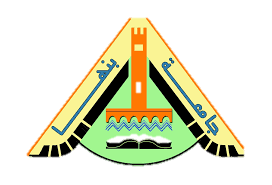 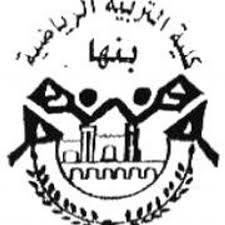 قسم الإدارة الرياضية والترويحالفرقة الرابعة-  مقرر الأسس العلمية للإدارة الرياضية 2
تحت إشراف
د/ محمد أحمد منصور
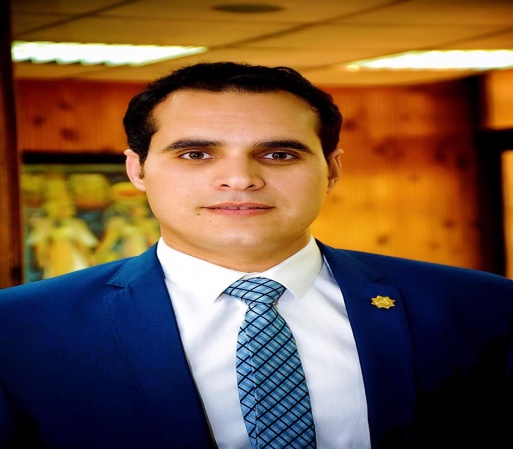 أساليــب إدارة الاجتماعات
ومن خلالها يتم تقديم أحدث وأوضح المعلومات من أوثق المصادر للمسؤولين بشكل خاص وللعاملين بشكل عام، وتعطي الفرصة للجميع للمشاركة في اتخاذ القرارات، وبالتالي تبث الحماس فيهم لتنفيذها وتحمل المسئولية في ذلك، وتكرس روح الفريق إن 80% من نجاح الاجتماع يحدد قبل انعقادة..
ويمكن تقسيم الاجتماعات في أي عمل إلى ما يأتي:
3- اجتماعات البحث والدراسات:
والغاية من هذه الاجتماعات هي التباحث والتدارس من خلال ما يسمى بالعصف الذهني والفكري، ويمكن في هذه الاجتماعات تكوين أكثر من مجموعة عمل، وكل مجموعة تكلف ببحث ودراسة جانب جزئي من الموضوع العام.
4- اجتماعات طارئة:  
وهي الاجتماعات التي تدعو إليها حاجة طارئة غير متوقعة وغير متضمنة في خطط المنشأة
1- اجتماعات تبادل المعلومات:
 والغرض من هذه الاجتماعات هو تبادل المعلومات لعمل بين العاملين بصورة جماعية مما يوفر للمنشأة الوقت والجهد أفضل مما لو تمت بصورة فردية 
2- اجتماعات اتخاذ القرارات:
  وهي تلك الاجتماعات الخاصة باتخاذ القرارات في القضايا الهامة.
5- اجتماعات روتينية دورية:  وهي تلك الاجتماعات المتضمنة في برنامج العمل في المنشأة
6- اجتماعات مظهرية شكلية احتفالية إعلامية:
  وتسمى بالاجتماعات البروتوكولية، وهذا النوع يختلف عن الأنواع السابقة في أنه اجتماع غير منتج بعكس السابق.
مبررات عقدالاجتماع:-
5- سهولة توزيع المهام والمسؤوليات وتأمين تحقيق التنسيق أثناء التنفيذ.
 
6- تحقيق إيجابيات اللقاء المباشر بين أعضاءالاجتماع وتدريبهم وزيادة معرفتهم وتنمية مهاراتهم السلوكية والفنية.
 
7- خطورة وتكلفة القرار الفردي وأفضلية الجهود الجماعية.
هناك مبررات قوية وواضحة تدعو إلى توحيد الجهود الجماعية وعقدالاجتماعات ومن هذه المبررات:-
1- وجود ما يدعو إلى تغيير الوضع القائم.
2- تنشيط الأفكار والآراء والخبرات بين العاملين من فترة إلى أخرى.
3- وجود رغبة وتقبل في تطبيق القرارات التي تصدر عن الاجتماعات.
4- وجود مشكلة أو قضية معينةتتطلب المتابعة والتقييم المستمر.
أسباب إنعقاد الاجتماعات :-
4- تشكيل الفرق:
 إن تشكيل فرق عمل لا يمكن أن يتم من غير عقد اجتماعات حيث تتكون العلاقات.
5- التشاور:
 الاجتماع وسيلة فعالة للتشاور ومشاهدة عدد منالأشخاص.
6- استقبال معلمين جدد:
 كلما ظهرت أطراف جديدة في ساحة تتطلب منهج إقامةعلاقة عمل مع أخرين يكون هناك سبب وجيه للاجتماع.
1-اتخاذ القرار:  
اجتماع الأطراف المعنية كافة هو عادة أفضل طريقة لتبادل المعارف والخبرات والتوصل إلى أفضل القرارات.
2-الاتصال: 
الاجتماع المثمر تتيح الاتصال لجميع الأطراف المشتركة بسرعة ودقة.
3-القدرة على الابتكار: 
الاجتماع الجيد المثمر يتيح تدفق الأفكار
فوائد الاجتماعات
إن وجود الاجتماعات في أي مؤسسة يساعد على تبادل الخبرات بين العاملين .
من خلال الاجتماعات يتم تقديم أحدث وأضح المعلومات من أوثق المصادر للمسئولين بصورة خاصة للعاملين عموماً .
تعطى الفرصة للجميع للمشاركة في اتخاذ القرارات وبالتالي الحماس لتنفيذها وتحمل المسئولية في ذلك .
بالاجتماعات تكرس روح الفريق في العمل الذي لا غنى عنه في الأعمال الكبيرة .
أنواع اخرى للاجتماعات :
يمكننا أن نقسم الاجتماعات في أي عمل إلى أقسام عديدة يمكن حصرها في الآتي:
اجتماعات تبادل المعلومات :
 وهذه الاجتماعات الغرض منها هو تبادل المعلومات بين العاملين بصورة جماعية مما يوفر الوقت والجهد أفضل مما لو تمت بصورة فردية .
اجتماعات اتخاذ القرارات :
 وهي تختلف عن سابقتها بأن هذه الاجتماعات تكون لأخذ القرارات في القضايا موضوع البحث .
اجتماعات البحث والدراسات :
 وهذه الاجتماعات الغاية منها التباحث والتدارس من خلال ما يسمى بالعصف الذهني والفكري ، ويمكن في هذه الاجتماعات تكوين أكثر من مجموعة عمل وكل مجموعة تكلف ببحث ودراسة موضوع وجانب جزئي خاص بها ضمن الموضوع العام الذي يبحث .
اجتماعات طارئة :
 والمراد بها الاجتماعات التي تدعو إليها حاجة طارئة غير متوقعة وغير متضمنة في خطط المؤسسة
اجتماعات روتينية دورية :
متضمنة في برنامج العمل في المؤسسة .
اجتماعات مظهرية شكلية احتفالية إعلامية ومثلها ما يسمى بالاجتماعات البروتوكولية :
 وهذا النوع يختلف عن سابقاته بأنه اجتماع غير منتج بعكس السابقات .
اجتماعات علمية تعليمية :
 وهي التي يتلقى فيها التلاميذ العلم على يد معلمهم وأستاذهم.
الاجتماع المنتج :
لكي يكون الاجتماع منتجاً ومثمراً ، ويستفاد منه الفائدة القصوى لابد من وجودة الإعداد له وحسن الإدارة أثناءه ودقة المتابعة بعده ، وعلى هذا يمكننا أن نقسم عوامل النجاح إلى ثلاثة أقسام قسم لمرحلة التحضير للاجتماع وقسم أثناءه وقسم بعد الانتهاء منه .
 
اجتماع توصيل المعلومات:
على المدير أو المسؤول بأن المعلومات المراد توصيلها لن تفهم إلا إذا قام بشرطها بنفسه.
اجتماع الحصول على المعلومات:
هو الحصول على معلومات تتعلق بموضوع معين يعتبر هذا النمط من الاجتماعات يتجه من إمكانية التعرف على صور التفاعل الممكنة بين وجهات النظر المختلفة للمجتمعين.
يسمى هذا النوع من الاجتماع “اجتماع عصف الأفكار” الذي يسمح لجميع الحاضرين بالمشاركة بآرائهم ووجهات نظرهم.
اجتماع حل المشكلات:
تهدف إلى التوصل لحلو ل مفضلة ومقبولة لمشكلة معينة، إذا كان عنصر قبول الحل من قبل غالبية الأعضاء مسألة مهمة وحاسمة لضمان فعالية التنفيذ.
اجتماع تكوين الاتجاهات:
تهـدف لتكوين اتجـاهات معينة أو تعـديل الأفكار والاتجاهات القديمة وتقبل ما هو جديد منها.
الاجتماع التوجيهي أو الإرشادي:
يهدف توجيه العاملين وتحسين مهاراتهم وتوسيع آفاقهم.
عوامل النجاح للاجتماع
- من لوام نجاح الاجتماع إبلاغ المشاركين بهدف الاجتماع وجدول أعماله وزمانه ومكانه وما قد يطلب من بعضهم بصورة خاصة ، ويكون ذلك قبل الاجتماع بوقت كاف يمكنهم خلاله الاستعداد للاجتماع ويقدر وقت كل اجتماع بما يناسبه .
- يلزم الجهة التي تعد للاجتماع أن تجهز له ما يحتاج إليه من أوراق وأقلام وغذاء وماء وأجهزة عرض وملفات معلومات ووسائل نقل وأماكن نوم إن طال الاجتماع وأمثال ذلك .
- تبليغ الجهات التي لم تحضر الاجتماع بما يجب عليها تنفيذه من قراراته .
- استبعد الاجتماع عندما لا يكون له حاجة ، إذ أنه يصبح حينئذ مضيعة للوقت وإهداراً للجهود والإمكانات .
- يجب تحديد هدف الاجتماع بوضوح قبل الدعوة للاجتماع 
- لابد من تحديد زمان ومكان الاجتماع بوضوح لا ليس فيه ، وينبغي مراعاة أن يكون ذلك مناسباً لأغلبية المشاركين في الاجتماع .
- يجب إعداد جدول أعمال الاجتماع قبل الاجتماع بوقت كاف ويكون إعداده من قبل لجنة تحضيرية خاصة بذلك أو يكون من قبل الجهة المسئولة عن الاجتماع والداعية له .
- تزويد كل عضو بما يخصه من القرارات الاجتماع .
النهاية
المادة العلمية تحت مسؤلية أستاذ المقرر ودون أدنى مسؤلية عن الكلية أو الجامعة .